Figure 6. LTP in the dentate gyrus in vivo is modulated by mGluR3 receptor activation. (A, B) The mGluR3 agonist NAAG ...
Cereb Cortex, Volume 15, Issue 9, September 2005, Pages 1414–1423, https://doi.org/10.1093/cercor/bhi022
The content of this slide may be subject to copyright: please see the slide notes for details.
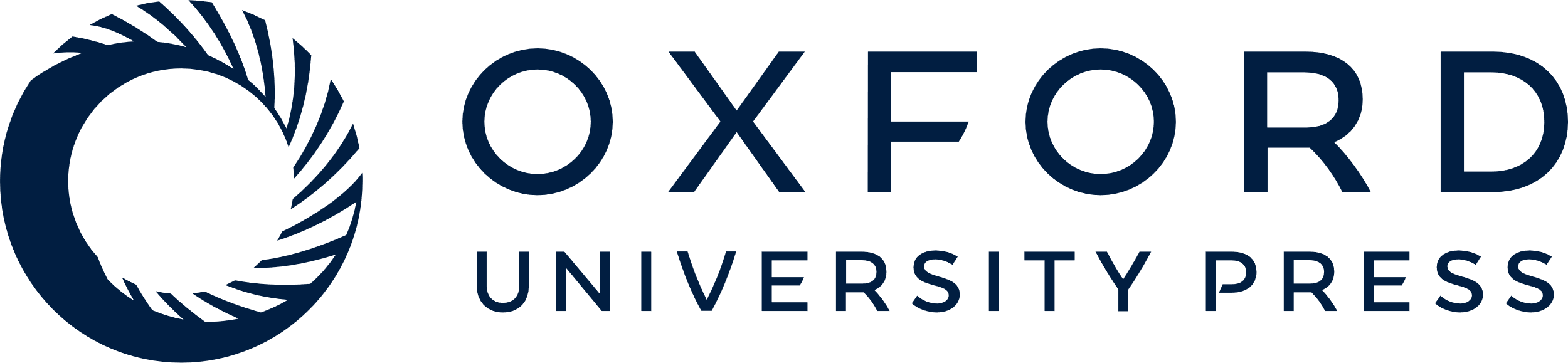 [Speaker Notes: Figure 6. LTP in the dentate gyrus in vivo is modulated by mGluR3 receptor activation. (A, B) The mGluR3 agonist NAAG (3 μg) significantly inhibits the expression of LTP (n = 7) compared with vehicle injected controls (n = 11). The selective group II mGLuR antagonist EGLU (100 nmol) prevents the inhibitory effects of NAAG (3 μg) on LTP (n = 8). This is true for PS amplitude (A) and fEPSP slope (B). (C) Original analogue traces showing LTP responses in the dentate gyrus at three time points: (i) preinjection, (ii) t = 5 min and (iii) t = 24 h post-LFS. Analogues from vehicle baseline, vehicle LFS and β-NAAG LFS experiments are compared.


Unless provided in the caption above, the following copyright applies to the content of this slide: © Oxford University Press 2005; all rights reserved]